Corso di Tecnica Bancaria(Cagliari - 2020)
Fabrizio Crespi, Università Cattolica e Università di Cagliari
fabrizio.crespi@unicatt.it, fcrespi@unica.it
https://twitter.com/fabriziocrespi1 
https://www.facebook.com/contemplata.it
www.contemplata.it
www.linkedin.com/in/fabrizio-crespi-26476b175
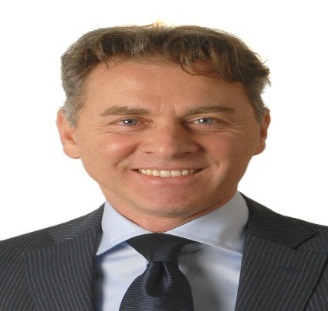 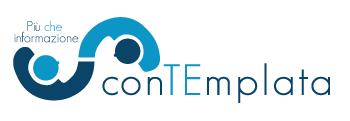 1
I prestiti e la gestione del rischio di credito a livello di portafoglio
2
I prestiti bancari e l’efficienza allocativa
Le ragioni della centralità dei prestiti nell’attività bancaria vanno ricercate nelle seguenti circostanze.
1
I prestiti bancari costituiscono la principale e più importante fonte di copertura del fabbisogno finanziario esterno delle imprese; questa fonte, per sua natura, è di rapido accesso e, soprattutto, è flessibile (contratti di prestito non standardizzat)
I prestiti sono il tramite più efficace per l’avvio delle “relazioni di clientela” dalla cui intensificazione dipendono, fra l’altro, anche le opportunità di sviluppo delle dimensioni di una banca (moltiplicatore dei depositi) e della sua attività di intermediazione. Alimentano sia il margine di interesse che quello di intermediazione (sempre più spesso i prestiti rappresentano il materiale sottostante ai processi di cartolarizzazione)
2
I prestiti rappresentano l’elemento fondamentale che giustifica, in generale, l’esistenza degli intermediari. Una parte del finanziamento esterno delle imprese non può che essere assicurata da quegli intermediari che garantiscono una informazione di tipo riservato
3
3
Il problema fondamentale dell’attività di prestito è duplice: da un lato, valutare la capacità di rimborso del singolo debitore (dunque il rischio associato alla singola operazione che può trasformarsi in perdita per la banca); dall’altro realizzare la migliore combinazione possibile di operazioni, tenendo conto della relazione rischio – rendimento di ciascuna di esse.
 Questi due elementi definiscono i due aspetti fondamentali dell’attività di prestito di una banca:
La valutazione del rischio della singola operazione (selezione dei prestiti)
La costruzione del portafoglio prestiti nel suo complesso (politica dei prestiti), composta a sua volta dalla decisione sulla dimensione del portafoglio e dalla distribuzione al suo interno fra le singole operazioni (aspetti della diversificazione, della ripartizione e del frazionamento dei fidi).
4
Il rischio di credito: gli strumenti di analisi
L’attività di prestito espone la banca a rischi di perdita – parziale o totale – del capitale prestato in caso di insolvenza definitiva del debitore (rischio economico) o costi finanziari dovuti a tensioni impreviste nella gestione della liquidità, a seguito di ritardi nei pagamenti di capitale o interessi alle scadenze convenute (rischio finanziario). 
La congiunzione tra rischio economico e rischio finanziario concorre a determinare la qualità dei prestiti, secondo una scala che in ordine decrescente comprende prestiti vivi, partite incagliate, sofferenze e dubbi esiti. 
Rispetto alla valutazione, assunzione e gestione del rischio cinque sono le fasi nelle quali avviene l’elaborazione, da parte della banca, delle opportune informazioni:
5
Il rischio di credito: gli strumenti di analisi
Selezione delle iniziative da finanziare (definizione del rating interno)
Decisione di affidamento e scelta della struttura tecnica
Definizione del tasso. 
Il tasso praticato viene definito in base al rischio sopportato (rating assegnato), della redditività attesa sul capitale di rischio assorbito dal prestito, nonché dei costi finanziari e operativi connessi all’operazione;
Gestione e monitoraggio (ovvero controllo e revisione periodica dei rapporti);
Gestione di portafoglio
La prima fase della valutazione del rischio coincide in larga misura con la tradizionale istruttoria di fido. L’assegnazione di un rating sintetizza il rischio percepito dalla banca
6
La valutazione del rischio è sostanzialmente un problema di trattamento delle informazioni disponibili e va a costituire il nucleo centrale del criterio di valutazione dei fidi adottato da ciascuna banca, il quale si esplica nelle due seguenti fasi:
Prima della concessione del prestito viene effettuata la selezione della domande di credito da soddisfare
Screening
Durante la vita del prestito, consiste nell’azione di sorveglianza che accompagna il prestito stesso
Monitoring
Il rischio del singolo prestito, una volta valutato ed assunto, può essere gestito; si può cioè decidere se mantenerlo, perché si integra efficacemente col portafoglio prestiti posseduto, o trasferirlo (con la securitisation o col ricorso ai credit derivatives) qualora le sue caratteristiche non coincidano con le combinazioni rischio-rendimento desiderate.
7
La quantità e la qualità delle informazioni disponibili dipendono ovviamente:
 da molti fattori di natura istituzionale (l’attendibilità dell’informazione contabile disponibile; la disponibilità dell’impresa a fornire informazioni di tipo riservato, la capacità della banca di produrre informazioni interne, la possibilità di consultare database informatici - come quello della Centrale Rischi - per rilevare l’esposizione debitoria del richiedente verso il sistema), 
 dalle modalità specifiche che assume il rapporto banca-impresa e dall’intensità del rapporto di clientela che lega la seconda alla prima.
Le relazioni di clientela (customer relationship) indicano l’esistenza di un rapporto d’affari tra banca e cliente dal quale prende avvio uno scambio intenso e completo che si estendende ad una molteplicità di servizi bancari. 

Si possono così realizzare numerosi benefici per i contraenti, fra i quali i più importanti sono la stabilizzazione del costo dei finanziamenti per l’impresa e l’accesso alle informazioni riservate per la banca; questi benefici, infine, possono trasformarsi in altrettanti incentivi affinché il rapporto permanga nel tempo e si estenda a tutti i servizi possibili. (concetto di relationship banking)
8
La composizione del portafoglio prestiti
In generale la composizione del portafoglio prestiti può avvenire secondo:
 la categoria di aziende beneficiarie
 la forma tecnica 
 la scadenza e la denominazione dell’unità di conto

La composizione del portafoglio prestiti dipende dalle scelte aziendali in relazione, da un lato, alle dimensione e alla struttura organizzativa della banca, dall’altro lato, alle caratteristiche della domanda di credito espressa dai mercati in cui la banca opera
9
La gestione del rischio a livello di portafoglio
Il rischio di ciascun credito deve essere valutato assieme a quello degli altri crediti erogati ed è individuabile nel contributo marginale del nuovo credito al rischio complessivo del portafoglio.
Non dipende soltanto dal rischio di insolvenza di ciascun debitore considerato isolatamente, ma anche  dalla misura in cui la capacità di rimborso di ognuno di essi è influenzata dall’andamento economico generale, ovvero dalla misura in cui la solvibilità di ogni debitore è correlata con quella degli altri.
Rischio complessivo di portafoglio
Anzi, al crescere del frazionamento dei rischi, si dimostra che la componente importante è solo la correlazione tra le capacità di rimborso dei debitori
10
Pertanto un portafoglio di prestiti tende ad avere rendimenti più stabili (meno variabili) di quelli di ciascun prestito considerato singolarmente. 
La ragione di questo risultato sta nel fatto che le capacità di rimborso dei differenti prenditori sono influenzate in maniera differente dai medesimi “eventi”. 
Pertanto la valutazione delle nuove operazioni dovrebbe concentrarsi sul rischio marginale della singola operazione, cioè sul rischio addizionale che il finanziamento genera per il portafoglio prestiti della banca.
11
Sfortunatamente la misurazione dei coefficienti di correlazione tra i singoli prestiti pone problemi metodologici e pratici non ancora del tutto risolti. Pur non essendo possibile l’esatta quantificazione del rischio sistematico di ciascuna operazione, la banca dispone ugualmente di regole di comportamento utili a ridurre il rischio del proprio portafoglio prestiti.
A tale processo si fa riferimento nella dottrina aziendale con il termine di frazionamento del rischio. Il frazionamento del rischio a livello di portafoglio avviene con riferimento alle seguenti quattro direttrici:
Per classi di importo dei fidi
Diversificazione
Per settori industriali di appartenenza degli affidati
Geografica delle operazioni
Per forme tecniche delle operazioni
12
Tipologie di prestiti
I prestiti per cassa e a breve termine
Apertura di credito in c/c
Smobilizzo su crediti
Anticipazione su pegno
Operazioni su titoli finanziari
I crediti di firma
I prestiti alle famiglie
Mutui ipotecari
Credito al consumo
Prestiti a medio lungo termine
Il mutuo
Il leasing 
I prestiti in pool
13
Il Rischio di credito
Una prima accezione (restrittiva) di rischio di credito riguarda la possibilità che la controparte (la famiglia o l’impresa alla quale ho erogato il prestito) non adempia alle proprie obbligazioni
Una seconda accezione (più ampia) inserisce nella fattispecie del rischio di credito anche il peggioramento del merito creditizio 
In quest’ultimo caso il peggioramento del merito creditizio avviene quando il rapporto è già in essere (ad esempio downgrade di un’impresa alla quale ho prestato dei soldi. In altri casi, tipo per i piccoli prestiti, non esiste un ente terzo che definisce questa condizione di «peggioramento del merito creditizio», quindi dovrebbe essere la banca stessa a valutare/verificare lo status dei soggetti)
Un tentativo in questo senso è stato fatto, attraverso il comitato di Basilea, con l’approccio dei rating interni (Internal Rating Based) attraverso il quale si ponderano (pesano) i rischi (di credito) presenti all’interno della banca
14
In un’accezione ancora più ampia
Default e migration risk (vedi slide precendente)
Rischio di un evento inaspettato;
Rischio legato a partite off-balance (esempio garanzie, derivati non contabilizzati per quanto riguarda il rischio di settlement);
Come faccio a determinare il prezzo di un’attività illiquida e non quotata sul mercato?
15
All’interno del rischio di credito
Rischio di default (insolvenza del cliente) e di migrazione, ovvero peggioramento del merito creditizio della controparte (perdita attesa); 
Rischio di un evento inatteso, o non calcolabile a priori (perdita inattesa);
Rischio dovuto ad un esposizione creditizia, ovvero associato alle operazioni «fuori bilancio» (off-balance-sheet operation): garanzie, fideiussioni (in passato anche i derivati)
16
Il rischio di insolvenza
Risponde ad una accezione più restrittiva del rischio di credito
Per stimare il il rischio di insolvenza con un approccio interno bisogna stimare: 
PD= Probability of Default . Ovvero la probabilità che il creditore non sia in grado (integralmente) di far fronte alle obbligazioni
LGD= Loss Given Default. La perdita che la banca subirà al termine delle procedure di recupero del credito
EAD= Exposure at  Default. Ovvero, nel momento in cui si verifica il default quale era l’esposizione della banca
Siccome si tratta di grandezze stimate il risultato rappresenterà il valore atteso che la banca dovrà trovarsi a gestire
L’aspetto più critico e più problematico non riguarda tanto il valore atteso (perché di questo la banca ne è consapevole) ma la sua variabilità, ovvero la tendenza di questo valore (variabile aleatoria) ad assumere valori diversi rispetto a quello atteso
17
Stima della Perdita Attesa e la PD
La stima della perdita attesa:
Perdita Attesa= PD*LGD*EAD
Come si stimano le diverse componenti?
PD
Soggettiva, ovvero sul giudizio qualitativo più che quantitativo del soggetto (per grandi prestiti di solito)
Statistical, come ad esempio lo scoring (diffuso, anche se non in modo univoco) per il credito la consumo
Ibrido rispetto ai due precedenti approcci
18
LGD
Complicata da stimare in quanto, a seconda dei casi, si riferisce al valore del soggetto prenditore dei fondi nel momento del default
Ad esempio, nel caso di un’impresa inadempiente, la Loss Given Default si riferirà al valore che residua dalle procedure di riscossione del credito (e quindi al valore dell’impresa non al momento dell’erogazione del prestito, ma nel momento di default)
Questo valore può essere calcolato in modo più agevole qualora la controparte sia quotata e/o qualora siano quotate sia le attività sia le passività
19
EAD
Nel caso di prestiti a media lunga scadenza si evince dal piano dei pagamenti a patto che si riesca a definire M (Maturity) ovvero quando si verifica la condizione di default
Quindi, in sostanza, la EAD dipende molto dalla forma tecnica dell’esposizione
Approcci statistici vengono applicati nel credito al consumo rivolto alle famiglie
20
Rischio Paese e rischio di credito
Il più delle volte la condizione di peggioramento del merito creditizio o di default è dettata da condizioni, di tipo soggettivo, legata al prenditore di fondi
Ad esempio, nel caso di un’impresa, all’andamento economico dell’azienda o piuttosto che a questioni legate all’equilibrio finanziario della stessa
Quando un’impresa opera sul mercato estero la condizione di default potrebbe essere determinata non da fattori endogeni ma esogeni. Ad esempio una condizione legata al rischio del paese nel quale opera (politico, macroeconomico, etc.)
In questo caso si fa ricorso a strumenti derivati specifici appartenenti alla categoria dei CDS
21
E la perdita inattesa?
Rappresenta il vero rischio di credito
A livello di portafoglio, mentre la perdita attesa è data dalla somma delle perdite attese sui singoli prestiti; la variabilità della perdita attesa è più bassa della somma della variabilità dei singoli prestiti
Deve essere coperta dal capitale di rischio, perché rappresenta il vero rischio d’impresa.
Si gestisce, come il rischio di mercato, attraverso modelli  VaR
22